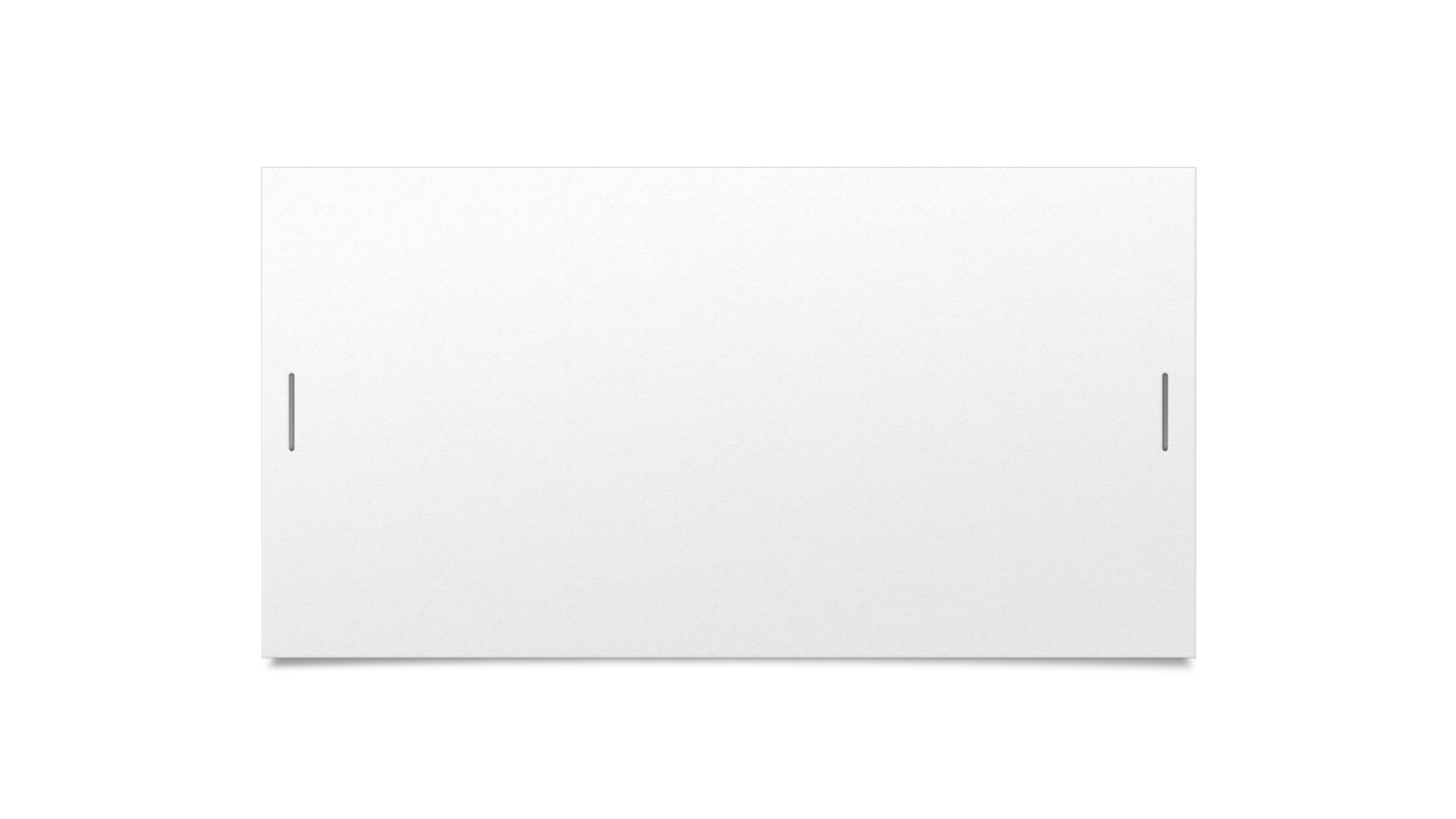 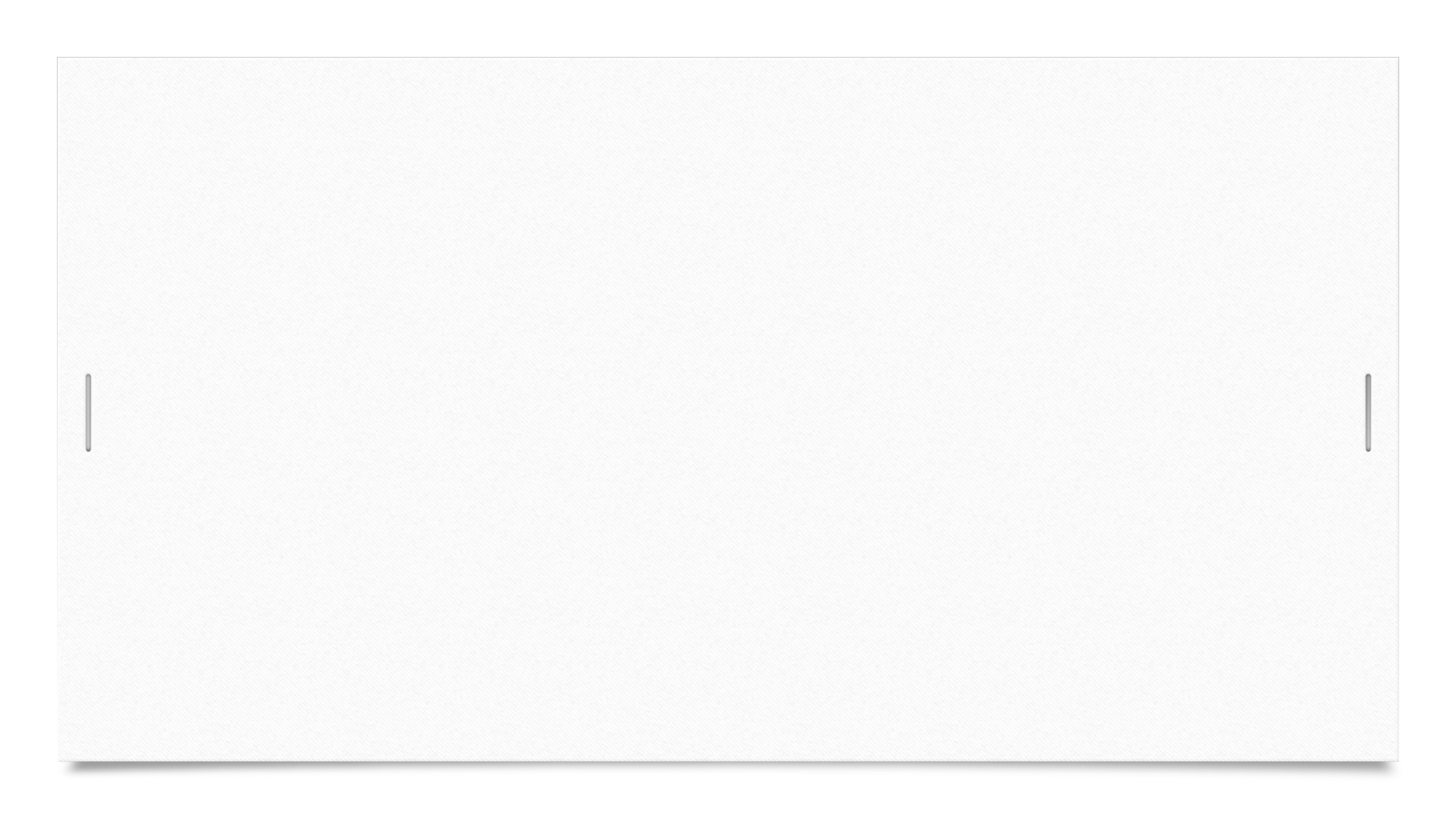 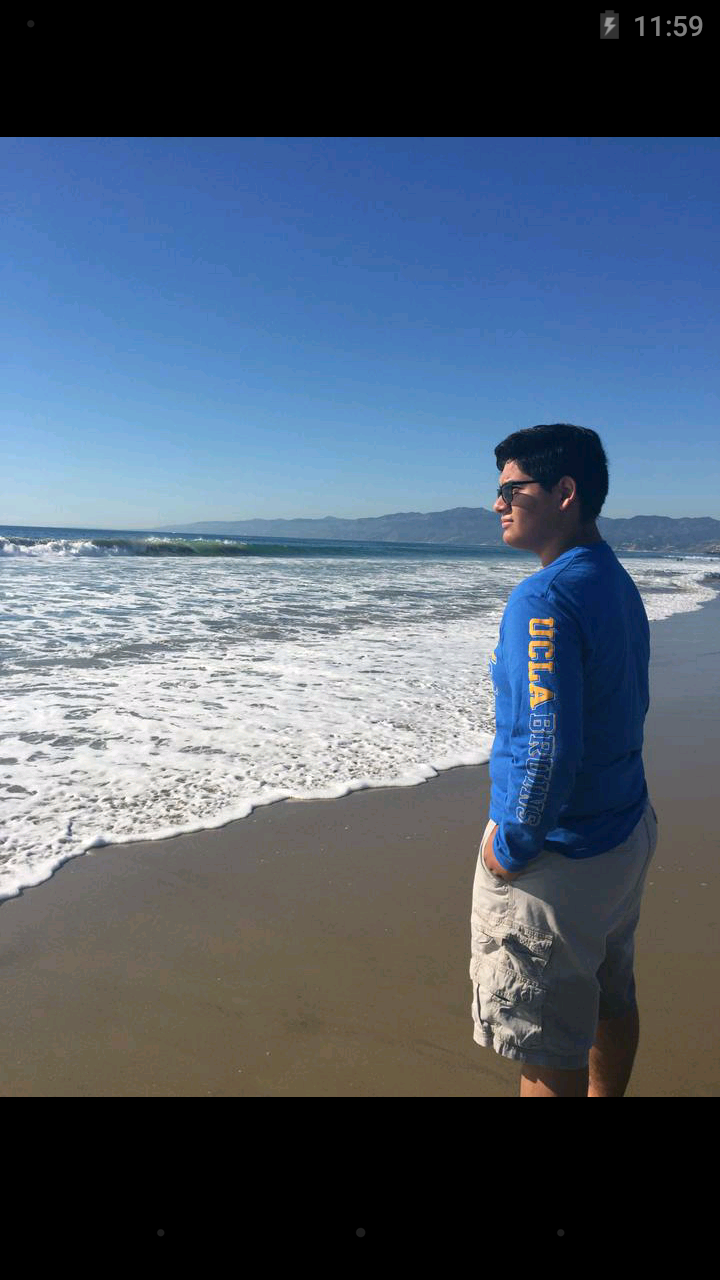 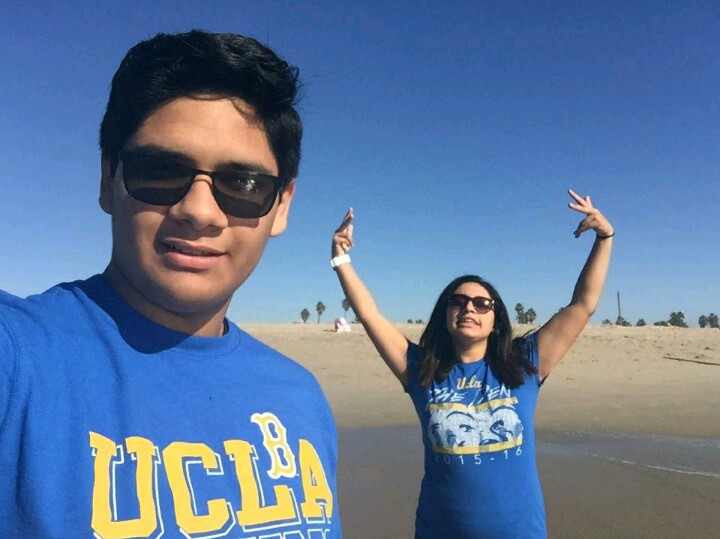 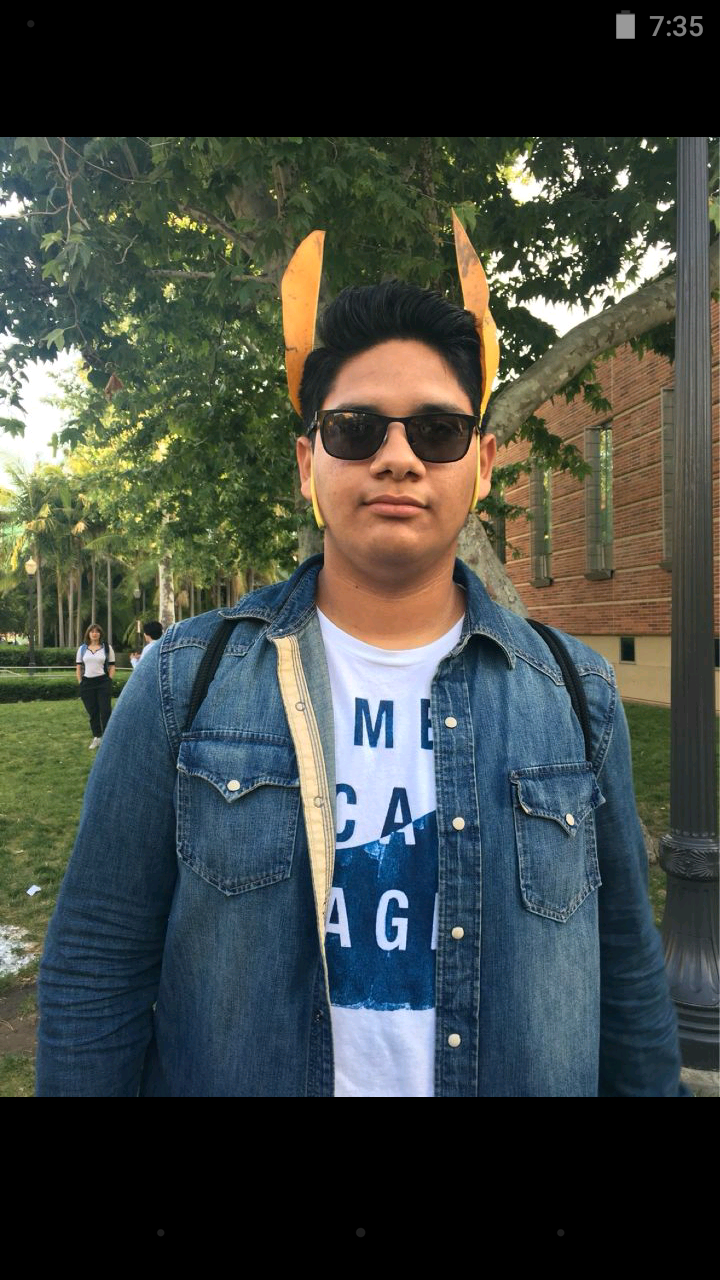 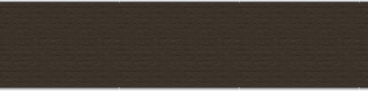 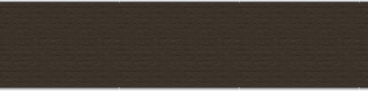 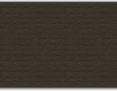 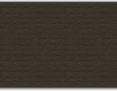 Daniel Baca
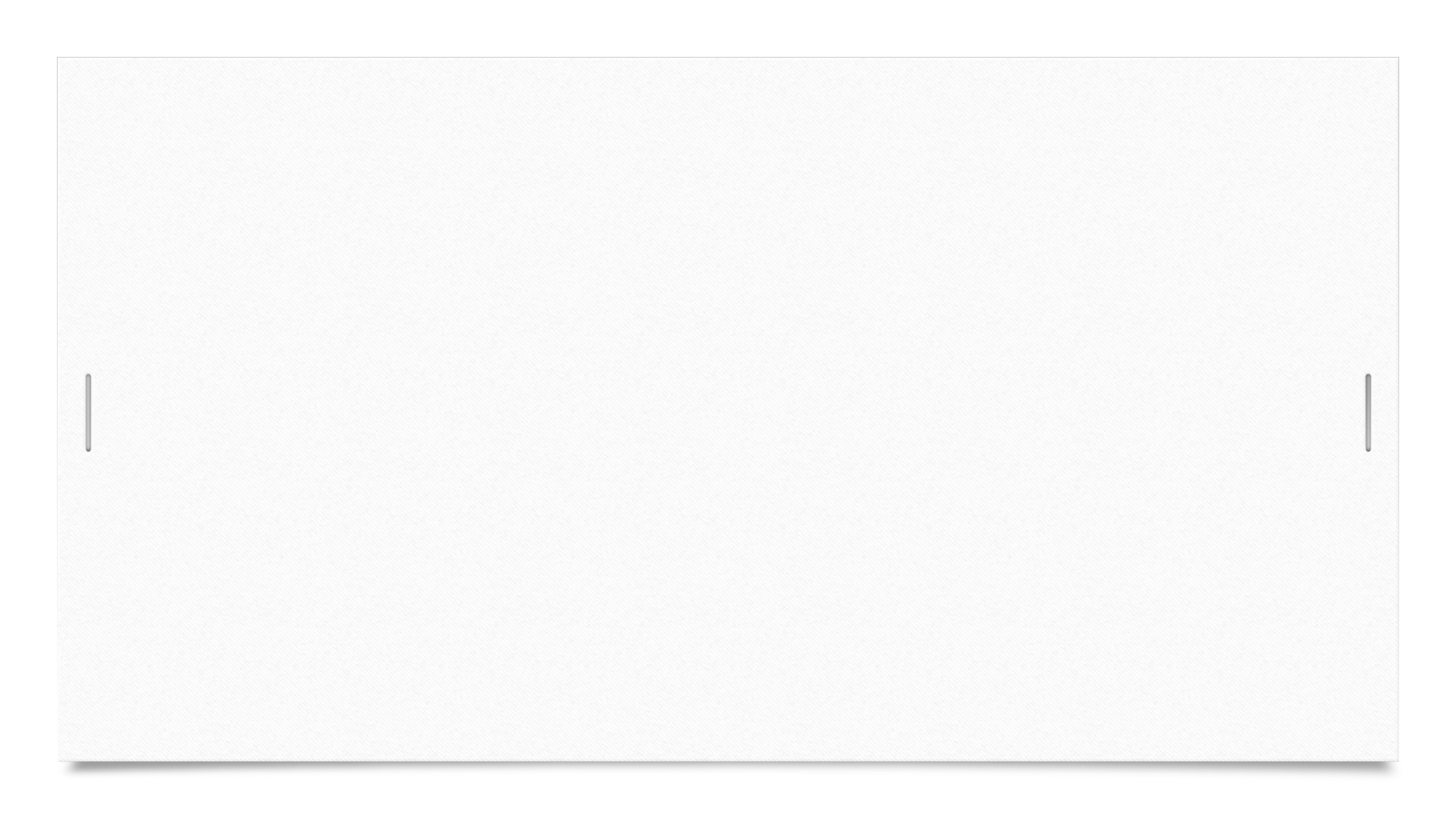 About Me
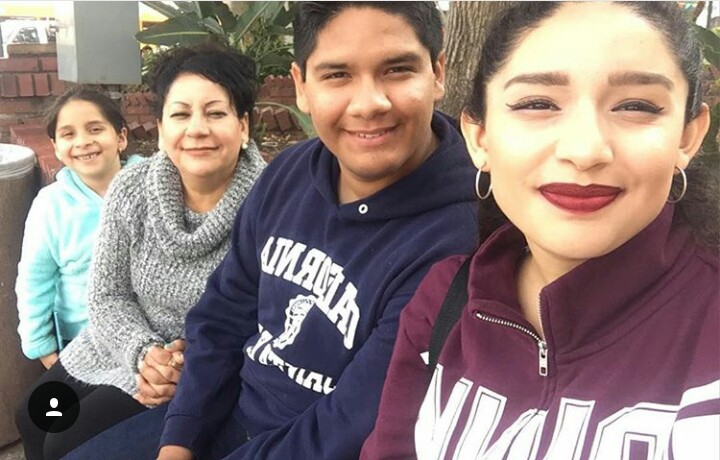 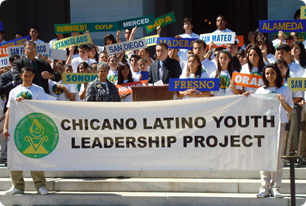 Family of 5
Absent Father Figure
Mexican- American
Chicano
Grew up in poverty
LGBT Community
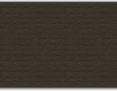 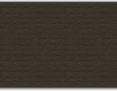 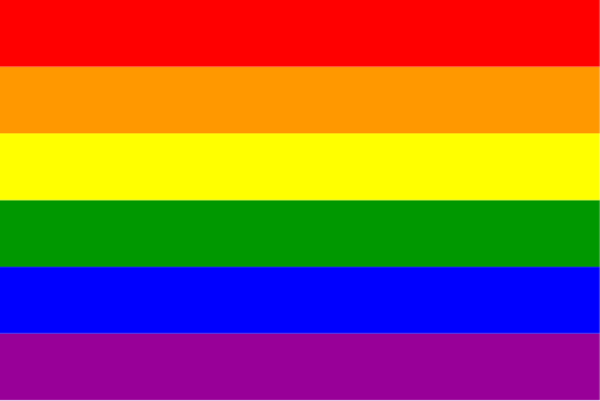 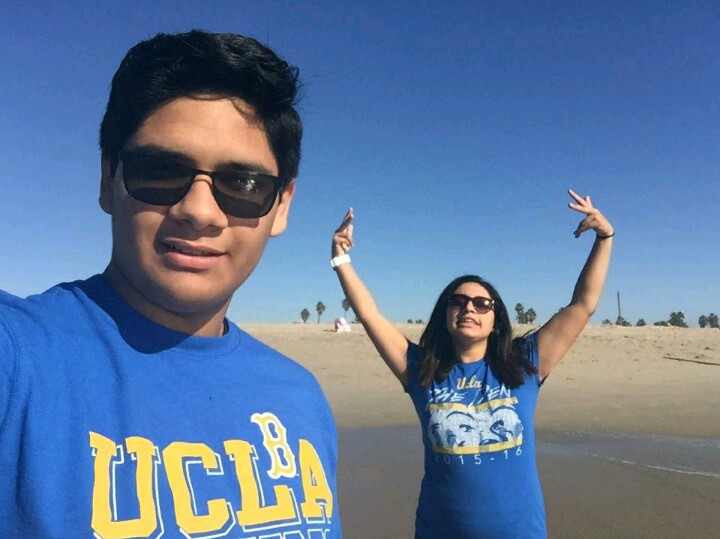 Mis experiencias en la Secundaria
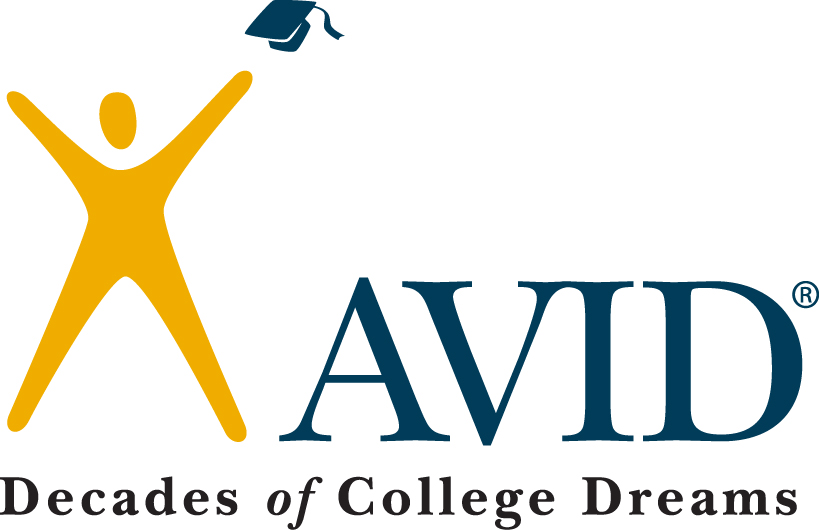 Japón
FBLA
TRiO UBMS
AVID
CNA
ASB
REAP
Tennis
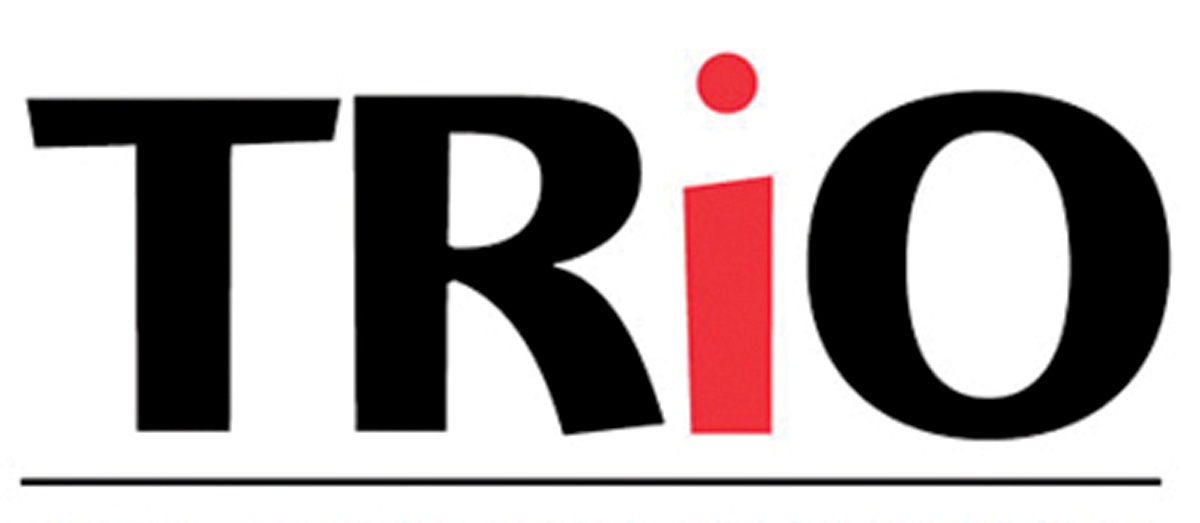 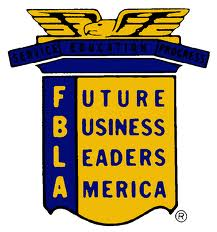 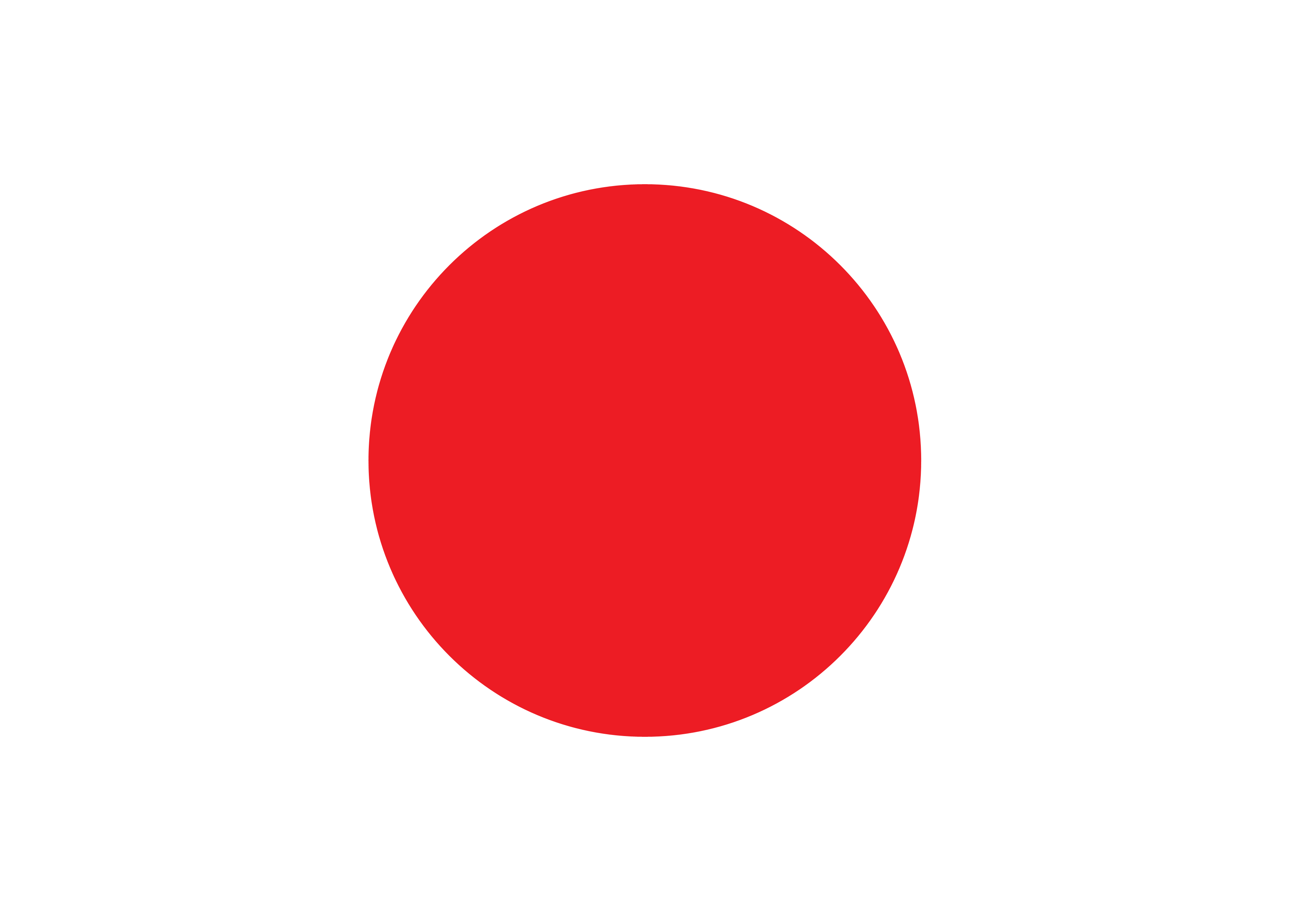 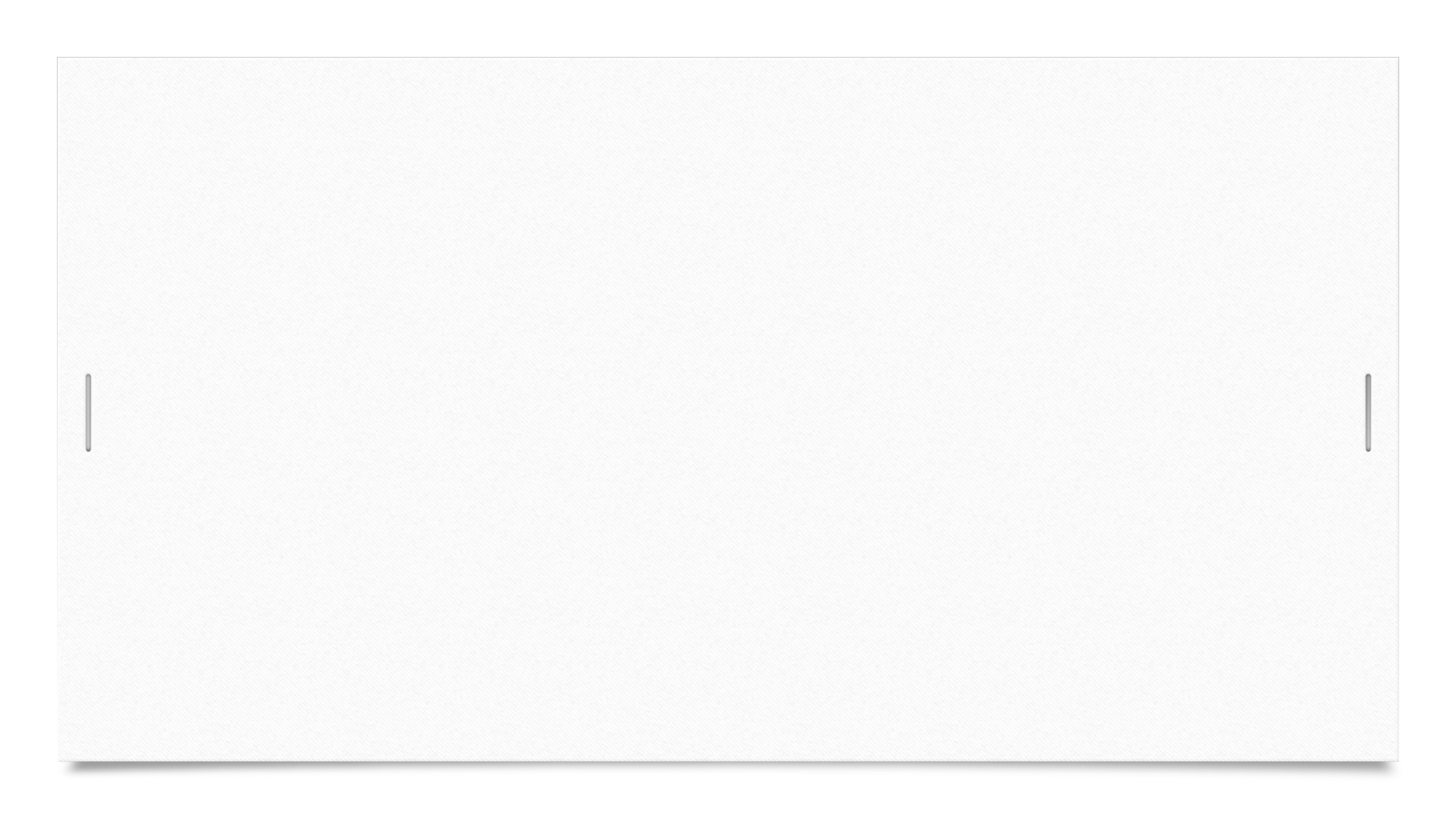 Job Shadow
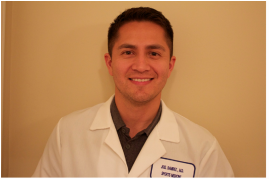 Sports Medicine Doctor
Dr. Joel Ramirez
Living Water Clinic
Medical Field
LHS Alumni
Giving back to his community
Not into Sports Medicine
Learned I want to conduct research
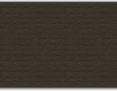 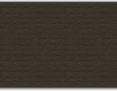 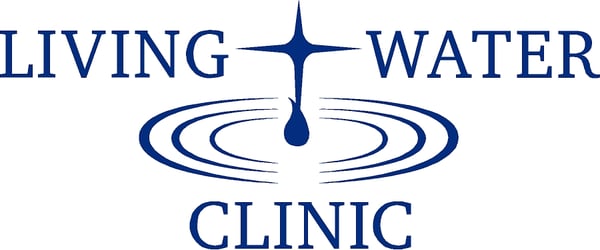 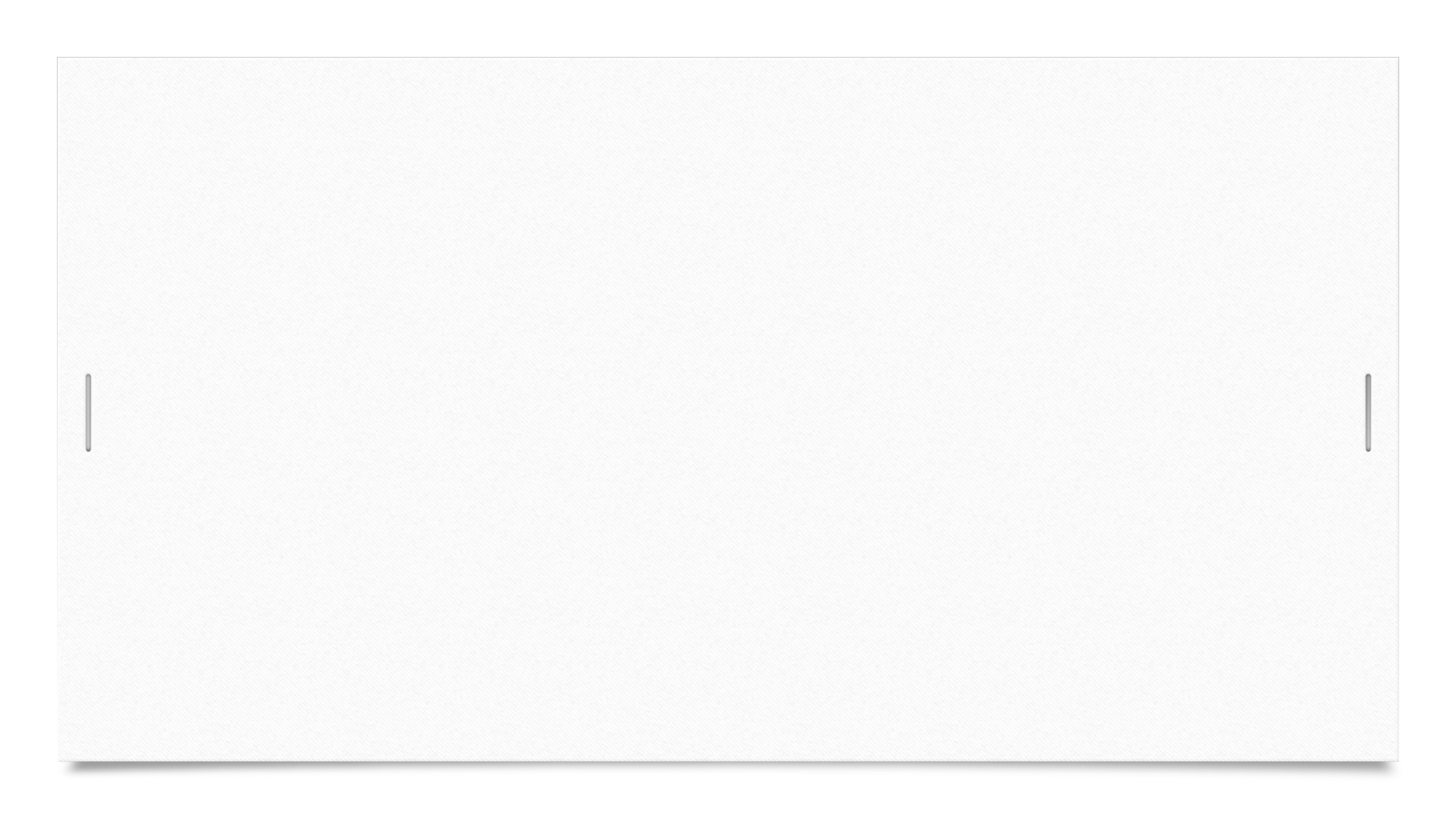 Carrera
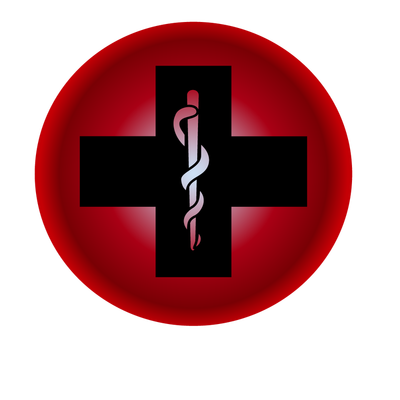 Camino de las Carreras Medicas
Investigador
Genéticas y Neurociencia
Aprendí sobre la estructura y funciones del cuerpo humano
La funciones de la mente
Los genes son la base de la diversidad
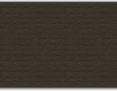 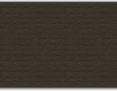 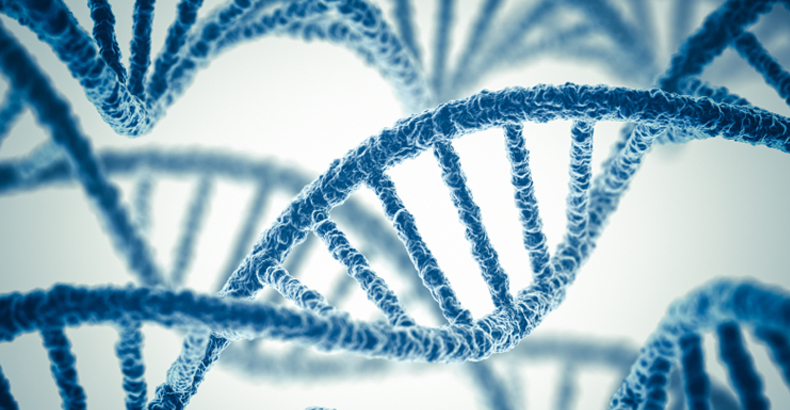 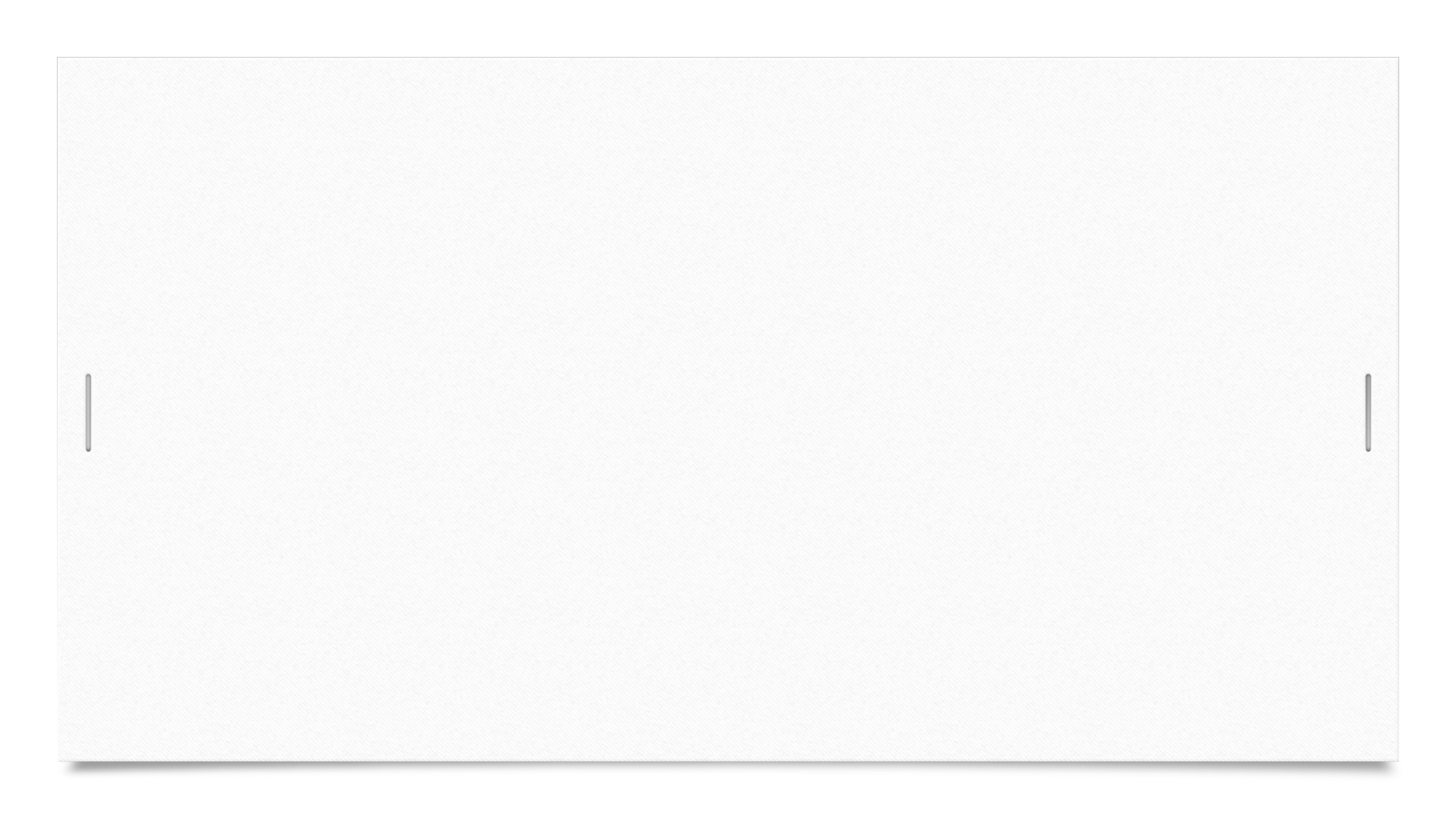 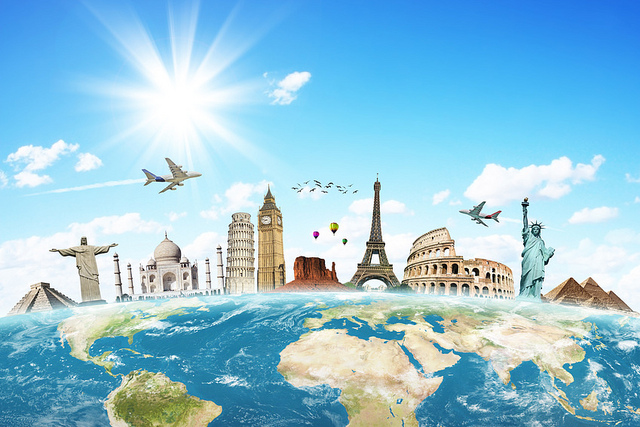 Post High School Plans
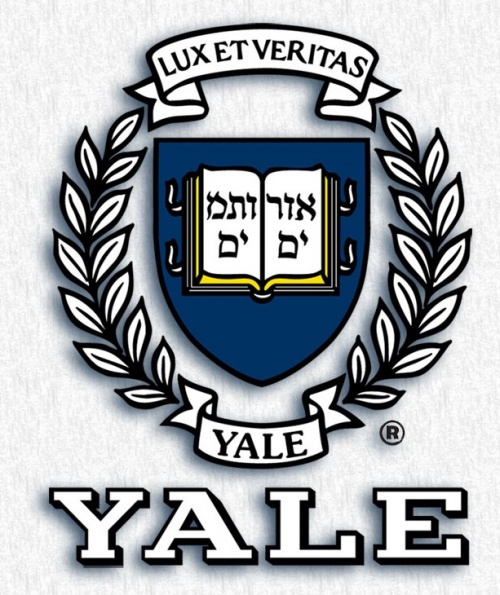 4-year University
Interview with Yale and Cornell
Accepted to Fresno State
Applied to 14 schools
4 CSUs, 4 UCs, and 6 Private Universities
Graduate with a Bachelors of Science
Travel the World
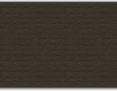 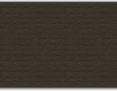 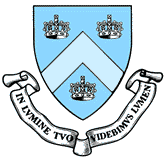 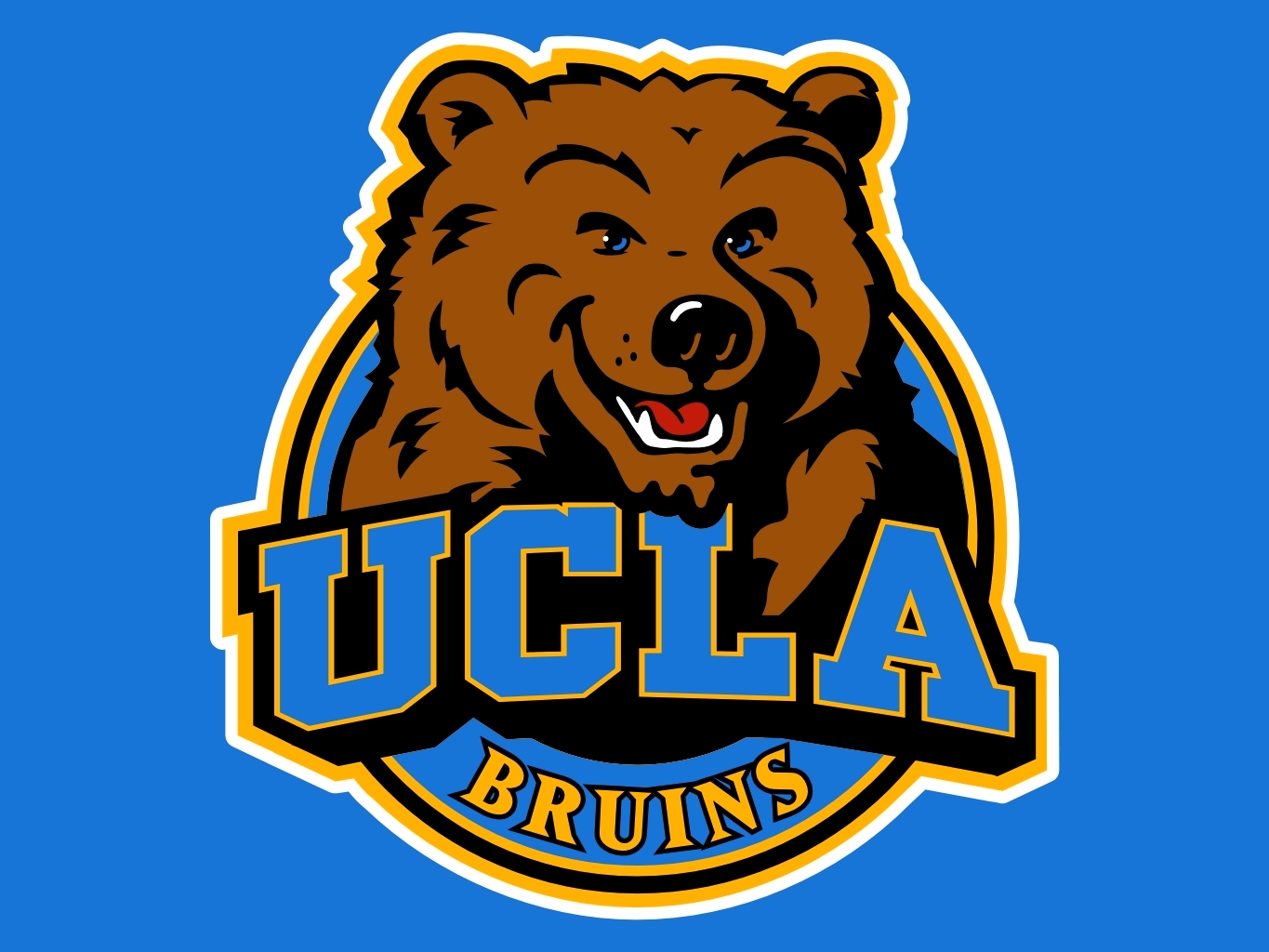 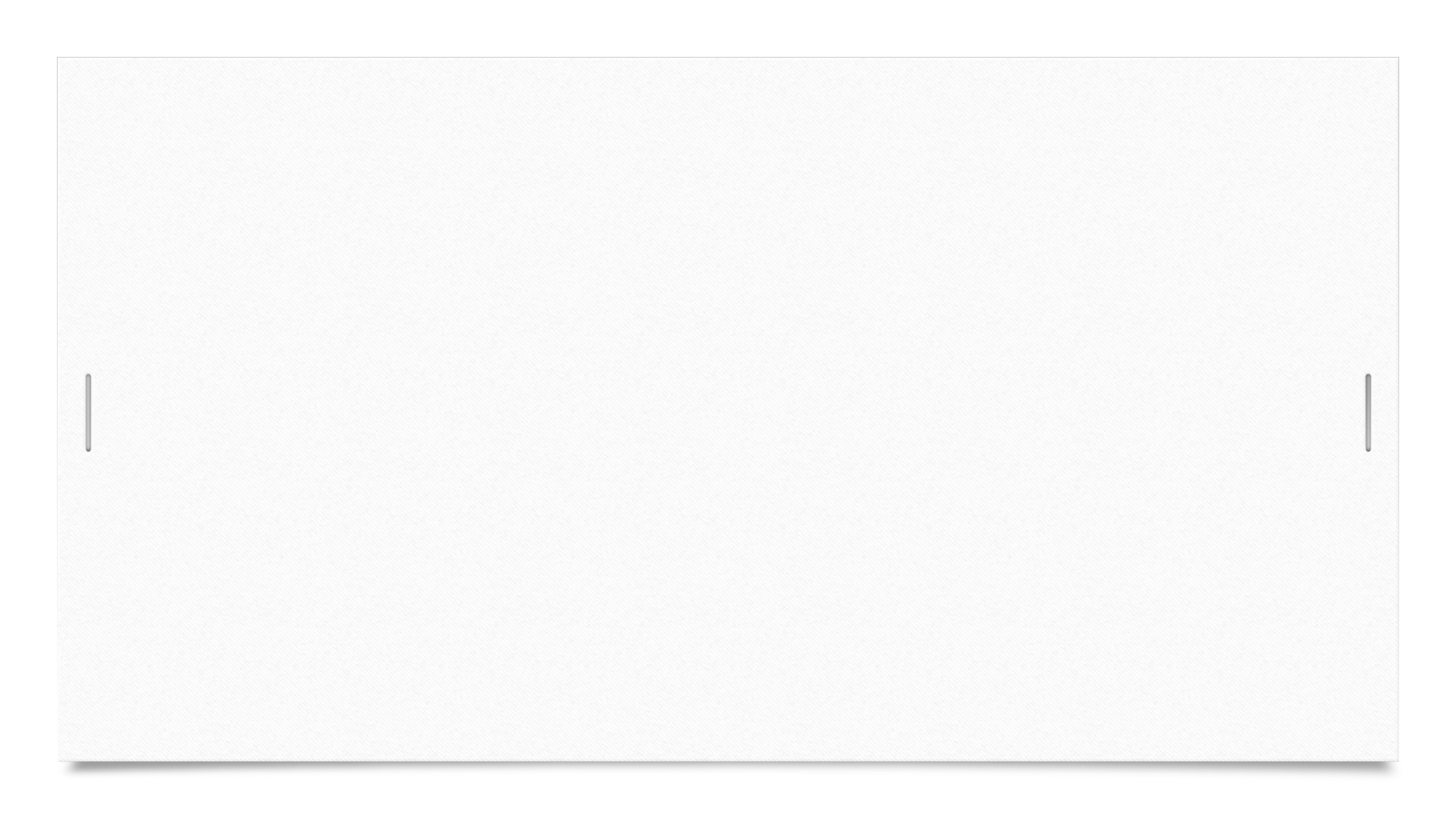 Dejando a LHS
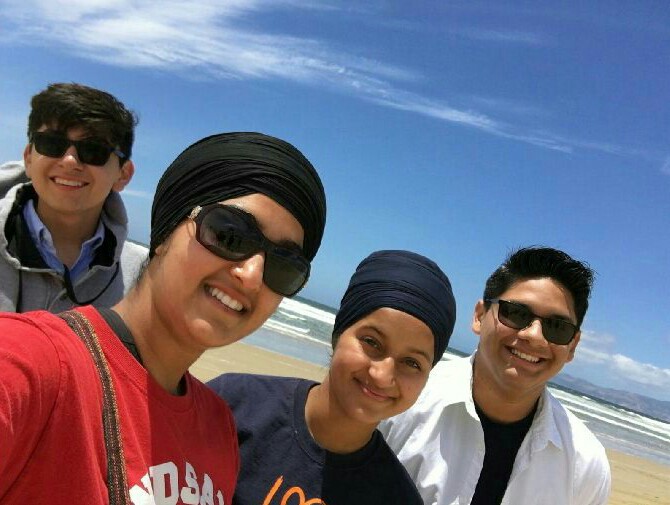 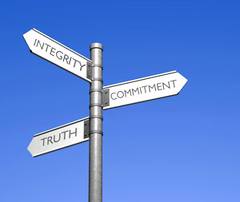 Hice amistades y conexiones con mis maestros 
Guss y Ricardo
PBS 
Determinación
Iniciativa
Adelanto
Aprendí a desarrollar una ética de trabajo fuerte
Dejando a mi familia y amigos
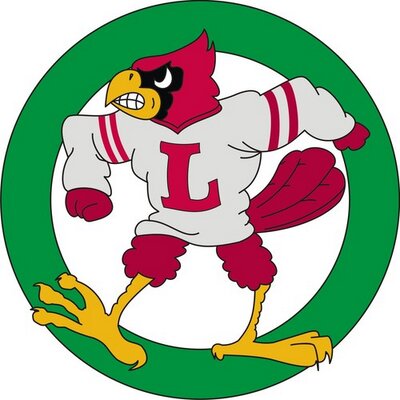 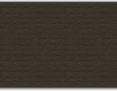 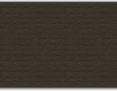 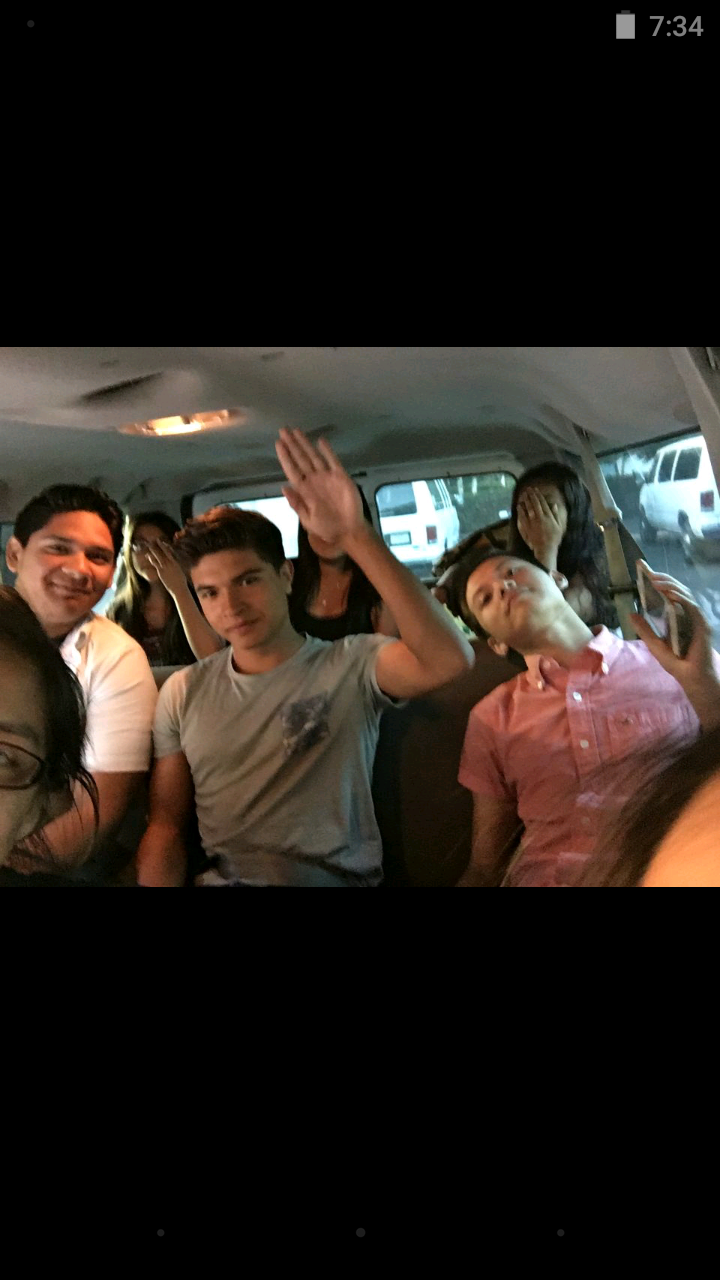 Any Questions?¿Preguntas?